Základy informatikyprogramovací prostředky
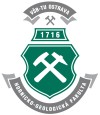 Ing. Roman Danel, Ph.D.
roman.danel@vsb.cz
Institut ekonomiky a systémů řízení
Hornicko – geologická fakulta
Obsah
Algoritmus
Programovací jazyky
Kompilace, interpretace
Kompilátor, linker
CASE nástroje
Algoritmus
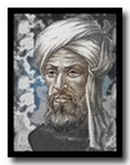 Pojem z arabštiny, 9.stol
=Návod či postup jak vyřešit určitou úlohu
Např. kuchyňský recept
Matematický základ – lambda kalkul a turingův stroj: algoritmus je procedura proveditelná turingovým strojem

Turingův stroj je teoretický model počítače – konečný automat, program v podobě pravidel a nekonečná páska pro zápis mezivýsledků.
Vyjádření algoritmu
Algoritmus může být vyjádřen různými způsoby:
Slovním popisem
Vývojovým diagramem
Pseudo-kódem
Zdrojovým kódem
Schémata, grafy
Vlastnosti algoritmů
Konečnost (finitnost)
Musí skončit v konečném počtu kroků
Obecnost
Neřeší jeden problém, ale třídu problémů (např. jak spočítat součin)
Determinovanost
V každé situaci musí být jasné co se má provést a jak má provádění pokračovat
Resultativnost (výstup)
Musí mít aspoň jeden výstup (odpověď na řešený problém)
Elementárnost
Skládá se z konečného počtu elementárních kroků
Složitost algoritmu
Algoritmická analýza – zabývá se efektivitou algoritmů (jak z množiny možných algoritmů vybrat ten nejlepší)
Teorie složitosti – otázka efektivity algoritmů, složitost – jak je algoritmus rychlý
Třída složitosti – obtížnost rozhodnutelnosti algoritmu na turingově stroji
Konečnost algoritmu
Druhy algoritmů
Rekurzivní a iterativní (itertaivní – opakování bloku, rekurzivní – volá sám sebe)
„Hladové“ (Greedy Search) – řešení po jednotlivých rozhodnutích, která jsou-li učiněna, už nejsou revidována, lokální minima – problém „obchodního cestujícího“, optimalizace – účelová funkce
Dynamické programování – řeší od nejjednodušších částí po nejsložitější a využívá výsledky již vyřešených podproblémů – zkoumání všech možností; metoda hrubé síly
„rozděl a panuj“ (Divide and Conquer) – dělí problém na triviální části, které lze řešit přímo, využití rekurze – FFT, Quick Sort, …
Pravděpodobnostní (probabilistické) – binární výpočetní strom, v každém uzlu „hod mincí“
Genetické (evoluční) – napodobování biologických evolučních procesů
Heuristické – nemá za cíl nalezení přesného řešení, ale pouze vhodného přiblížení
Příklady známých algoritmů
Eratosthenovo síto – nalezení všech prvočísel menších než zadaná mez
Euklidův algoritmus – určení největšího společného dělitele dvou přirozených čísel
Dijkstrův – nalezení nejkratší cesty v ohodnoceném grafu
Algoritmus de Casteljau
Bellman-Fordův algortimus
Příklad – bubble sort
Do
   bylo_serazeno = ano
   for i = 1; počet_prvku -1; i++
		if seznam[i] > seznam[i+1] then
			zamena(seznam[i], seznam[i+1])
			bylo_serazeno = ne
		endif
	next
While (bylo_serazeno = ne)
Asymptotická složitost algoritmu
Asymptotická složitost algoritmu charakterizuje počet provedených operací v závislosti na velikosti dat. 

	procházení pole - lineární (na každý prvek připadá konstantní množství operací)
    bubble sort – složitost kvadratická (na n prvků bude připadat n2 operací).
Vyjádření algoritmu – vývojový diagram
Vývojový diagram - značky
Standardizované značky – vstup, zpracování, rozhodování, procedura, spojka, mezní značka

Strukturogramy – sekvence, hierarchický rozklad činností od nejhrubší, posloupnost jejich provedení
Strukturogram - příklad
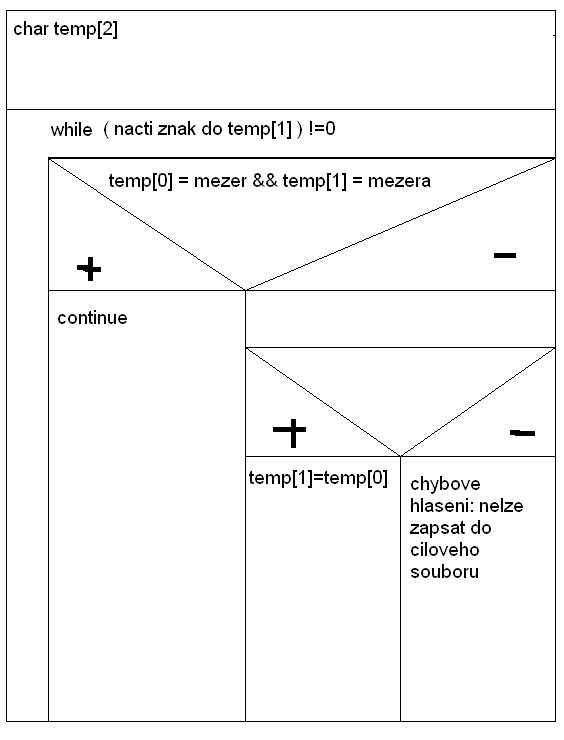 Algoritmy
http://www.algoritmy.net/
WROBLEWSKI, P.: Algoritmy – datové struktury a programovací techniky. Computer Press, 2004
Programovací jazyky
Programovací jazyky
Program - zápis algoritmu v programovacím jazyku 
Programovací jazyk – soubor pravidel pro zápis algoritmu
Programovací jazyk má svoji syntaxi (souhrn pravidel) a sémantiku (množina slov a pravidla, která jim přiřazují význam)
Členění jazyků dle míry abstrakce
Nižší – závislé na HW - assembler
Vyšší – nezávislé na HW
Dle způsobu překladu a spuštění
Interpretované
Interpretace
Překlad do pseudokódu a jeho interpretace
JIT interpretace
Kompilované

Co je to kompilace? - převod programu zapsaného v programovacím jazyce do strojového kódu
Co je to linker (spojovač)? – sestavení spustitelného programu z modulu vytvořeného kompilátorem, připojením potřebných knihovních modulů
JIT kompilace
JIT (Just In Time) – techniky překladu pro urychlení běhu interpretovaných programů

Druhy JIT kompilátorů:
Překlad v době instalace
Opravdový JIT (před spuštěním překlad a optimalizace)
Ekonomický JIT

Používané techniky optimalizace – odstranění mrtvého kódu, vkládání těl metod, rozbalení smyček, odstraněné shodných podvýrazů
Chyby v programu
Syntaktické
Chyby při zpracování
Sémantické chyby – logické
Linker
Spojuje jeden nebo více objektových souborů, vygenerovaných překladačem, do jediného spustitelného souboru
Sdílené knihovny – dynamické sestavování až po spuštění programu
Překlad relativních adres na absolutní
Program a instrukce
Program – posloupnost příkazů popisující nějakou činnost
Zdrojový text programu – algoritmus zapsaný v programovacím jazyku
Strojový kód – instrukce srozumitelné pro daný stroj
Instrukce – nejzákladnější příkaz, kterému rozumí CPU
Instrukční sada – soubor instrukcí, kterému rozumí dané CPU
Jazyk symbolických adres - assembler
Nízkoúrovňový – binární zápis instrukcí
Adresy se označily symbolickými jmény
Vznik v 50. letech – druhá generace
„assembler“ (z anglického assembly language)
Assembler je technicky překladač jazyka symbolických adres
Symbolická reprezentace strojových instrukcí
Assembler
A SEGMENT 
ASSUME CS:A,DS:A 
ORG 100H 
START: 
	MOV AH,9 
	MOV DX, OFFSET TEXT 
	INT 21H 
	MOV DL,'$' 
	MOV AH,2 
	INT 21H 
	INT 20H 
	TEXT DB ' TENTO PROGRAM',13,10,‘PREJE DOBRY DEN!' 
	A ENDS 
END START
MASM
http://www.masm32.com/
Microsoft Macro Assembler
Prvky jazyka symbolických adres
Překladové direktivy
Instrukce
Definice obsahu paměti
Návěstí
Makro
Podmínkové bloky
Definice překladových symbolů
Debug
Ladění programů
Program debugger – umožňuje „krokovat“ programy, kontrola obsahu proměnných apod.
Vyšší programovací jazyky
Procedurální - strukturované
Neprocedurální (deklarativní) - SQL
Funkcionální - LISP
Objektově orientované – SmallTalk, C++, Java
Logické - Prolog
Značkové – HTML, XML (1996)
Skriptovací – JavaScript, PHP, Perl, Python,…
Procedurální jazyky
Fortran - 1954
Algol - 1958
Cobol – 1960
PL/1  (Fortran+Algol+Cobol)
Basic – 1964
Algol68
C
Dbase, Clipper , FoxPro

Který jazyk je CASE sensitivní? Co to znamená?
Cobol (1959)
Jazyk pro „ekonomické aplikace“
Samodokumentovatelný, jednoduché věty v angličtině
Práce s datovými strukturami
Generování tiskových sestav
Podpora databází
„YEAR 2000“ problém
„mrtvý jazyk“?
COBOL
IDENTIFICATION DIVISION. PROGRAM-ID. HELLO-PROG. ******************************* ENVIRONMENT DIVISION. 
   CONFIGURATION SECTION. 
     SOURCE-COMPUTER. IBM-PC. 
     OBJECT-COMPUTER. IBM-PC. ******************************** 
  DATA DIVISION. ******************************** PROCEDURE DIVISION. 
	  DISPLAY-PARA. 
		DISPLAY "HELLO WORLD FROM COBOL!". 
	END-PARA. 
	STOP RUN.
Inzerát 11.3.2010
COBOL VÝVOJÁŘ (i12946)Popis pracovní pozice:* Práce v týmu v jazyce Cobol na rozsáhlém mezinárodním projektu* Zpracování a analýza požadavků zákazníka* Návrh efektivního řešení, vývoj vlastního SW* Tvorba dokumentace, nasazení hotového řešení* Možná práce na několika projektech souběžněPožadujeme:* Komunikativní znalost AJ* Znalosti programovacího jazyka Cobol - zkušenosti s komerčním vývojem* Znalosti databázových technologií (DB2), zkušenosti s analýzou požadavků* Znalost operačního systému OS/390, MVS (TSO)* Ochotu cestovat, flexibilitu* Schopnost učit se novým věcem, loajalituNabízíme: * Práci na projektech pro významné zákazníky, možnost cestování* Práci v příjemném prostředí* Práci v mladém kolektivu* Zaměstnanecké benefity (bonusy a provize, dovolená navíc, finanční příspěvek na dovolenou, notebook, stravenky/příspěvek na stravování, vzdělávání)* Lokalita: Praha* Plat: AŽ 70.000,-* Nástup: DOHODOU* Pracovní úvazek: HPPV případě zájmu o tuto pozici zašlete svůj profesní životopis v českém a dalším cizím jazyce, který ovládáte, na info@mayconsulting.cz a v předmětu zprávy uveďte název pozice, o kterou se ucházíte, a její referenční číslo. Děkujeme.Vaše materiály budou považovány za přísně důvěrné.
http://www.pracevit.cz/index.php?idl=6&idinz=509419&inzportal=it&limitstart=0
Inzerát 11.3.2010
Cobol Developer
Popis pozice Our job opportunity is a chance to expand your knowledge in an (international prestigious company as a SW Application DeveloperYour main Tasks/Responsibilities will be:*Technical design and implementation for synchronous and asynchronous applications*Coverage of whole project lifecycle from specification to going life and maintenance PožadavkyQualifications/Required Skills:- Experience in application development under Cobol- Experience in Data Management (DB2, IMS DB)- Experience with Operating System OS/390, MVS (TSO)- Experience in transaction monitoring (IMS DC 3270)- Knowledge of the tools EDB (Data Manager, MSP Dictionary)"- Willingness to work abroad for the first project (up to 6 months). PoznámkyBenefits:Company offers real challenges, a lot of work, an above average compensation and benefits package, good career development possibilities in an international environment, they can offer fun and fully contribute to the success of young, dynamic and competent team members.If you want to apply for this position, please, send us your curriculum vitae in English, with the reference number in subject of your application.In case you have had an interview at Grafton Technologies already, please contact your Consultant directly or just simply call us at +420 242 456 610 to get detailed information about the job and the company.For more related job opportunities visit www.grafton.cz/it/Ref. č: 2-10-77339/SP Plat: 60000 Kč Typ úvazku: Plný úvazek     Kontakt: Almiran Sina Email: sina.almiran@grafton.cz Telefon: +420 242 456 610
Fortran
John Bakus, IBM 1954

Fortran přinesl:
Pojmenování proměnných
Složené výrazy
podprogramy
Fortran
1977 – modernizace
Užití ve vědeckotechnických výpočtech
Dnes – masivněparalelní výpočty, výpočty v gridech
Fortran 95
Visual Fortran – pro Windows
Fortran 2003 – OOP, genetické programování
Fortran 2008 (2010)
Algol (1958-1960)
„Algorithmic Language“
Komerčně neúspěšný, ale významný pro rozvoj 
Přinesl bloky a konstrukci „if“
Dynamická alokace paměti
Některé nejednoznačné konstrukce, neuměl propojit program s assemblerem
PL/1, Basic, Pascal ,…
PL/1 = Fortran+Algol+Cobol
Zpracování výjimek
Práce s ukazateli !!
Basic (1954)
Algol68 – prostředky pro synchronizaci paměti
Pascal (1972) – pro výukové účely, ve Windows je pokračovatelem Delphi
C (1972) – manipulace s bity, byty v paměti
Co znamená, že jazyk je „case sensitivní“?
Který jazyk je case sensitivní?
Deklarativní jazyky
Založeno na popisu cíle – přesný algoritmus je záležitostí překladače
SQL (70.léta) – pro relační databáze, vychází z relační algebry
Je-li použita rekurze – nároky na programátora co se týče představy jak program bude fungovat
SQL
Select * from objednavky
   where id_objednavky = 1
     order by datum;

	Určujeme co chceme načíst (zde objednávky pro určité id setříděné dle datumu), jakým způsobem bude načteno určuje exekutor příkazu (např. zda a jak budou využity indexy…)
Příklad
create table test(	id bigint identity, 			 /*--*/primary key	datum varchar(50))Insert test (datum) values ('XX')Insert test (datum) values ('2013-01-01')Insert test (datum) values ('2013-02-01')Insert test (datum) values ('2013-03-01')Insert test (datum) values ('XX')DECLARE @datum DATETIMESELECT TOP 1 '@datum' = datum FROM test WHERE id > 2 ORDER BY datumBEGIN TRYSELECT TOP 1 @datum = datum FROM test WHERE id > 2 ORDER BY datumEND TRYBEGIN CATCHSELECT ERROR_MESSAGE() as ERRMessageEND CATCH
Execution plan
1. Bez PK - OKExecution Tree--------------Compute Scalar(DEFINE:([Expr1004]=CONVERT_IMPLICIT(datetime,[master].[dbo].[test3].[datum],0)))|--Sort(TOP 1, ORDER BY:([master].[dbo].[test3].[datum] ASC))|--Table Scan(OBJECT:([master].[dbo].[test3]), WHERE:([master].[dbo].[test3].[id]>(2)))2. S PK - zde to hodí chybu konverze – jiné pořadí vyhodnoceníSort(TOP 1, ORDER BY:([master].[dbo].[test3].[datum] ASC))|--Compute 	Scalar(DEFINE:([Expr1003]=CONVERT_IMPLICIT(datetime,[master].[dbo].[tes	t3].[datum],0)))|--Clustered Index 	Seek(OBJECT:([master].[dbo].[test3].[PK__test3__3213E83FC1E59D7E]), 	SEEK:([master].[dbo].[test3].[id] > (2)) ORDERED FORWARD)
Funkcionální jazyky
LISP, APL, Erlang, Haskell, Oz, Scheme
LISP – není rozdíl mezi funkcí a daty
Zachází s výpočtem jako s vyhodnocením matematických funkcí
Aplikace je složena z funkcí, na rozdíl od procedurálního programování zaměřeného na změny stavu
Využití teorie rekurzivních funkcí
Užití: umělá inteligence, AUTOCAD, Emacs
LISP
http://www.root.cz/n/lisp/
AutoLISP ->AutoCAD
Faktoriál v LISPU
01.   	(defun fact (x)
02.   	"generates factorial of x"
03.	(if (= x 0)
04. 	  1
05. 	   (* x (fact (- x 1)))))
06. 
07.	(defun fact2 (x)
08.	"generates factorial of x"
09.	(if (zerop x)
10. 	  1
11. 	  (* x (fact2 (1- x)))))
12. 
13.	(defun fact3 (x)
14.	"generates factorial of x"
15.	(cond ((zerop x) 1)
16. 		(T (* x (fact3 (1- x))))))
Objektově orientované jazyky
Základní konstrukcí OOP je abstraktní objekt, chápaný nikoli jako programová komponenta poskytující několik funkcí, ale jako datová struktura, s níž jsou asociovány přípustné operace.
Komponenty: objekt, třída, interface
Objekt má vlastnosti a metody
Polymorfismus
Zapouzdření
Dědičnost (znovupoužitelnost)
Objektově orientované
SmallTalk  (1970) 
C++ (1983) - hybridní
Java  (1990) – www.java.cz
není čistě objektový, nezávislý na HW
Kompilátor do mezikódu, Java Virtual Machine
MS Visual Basic
událostně řízený
Visual Basic 6
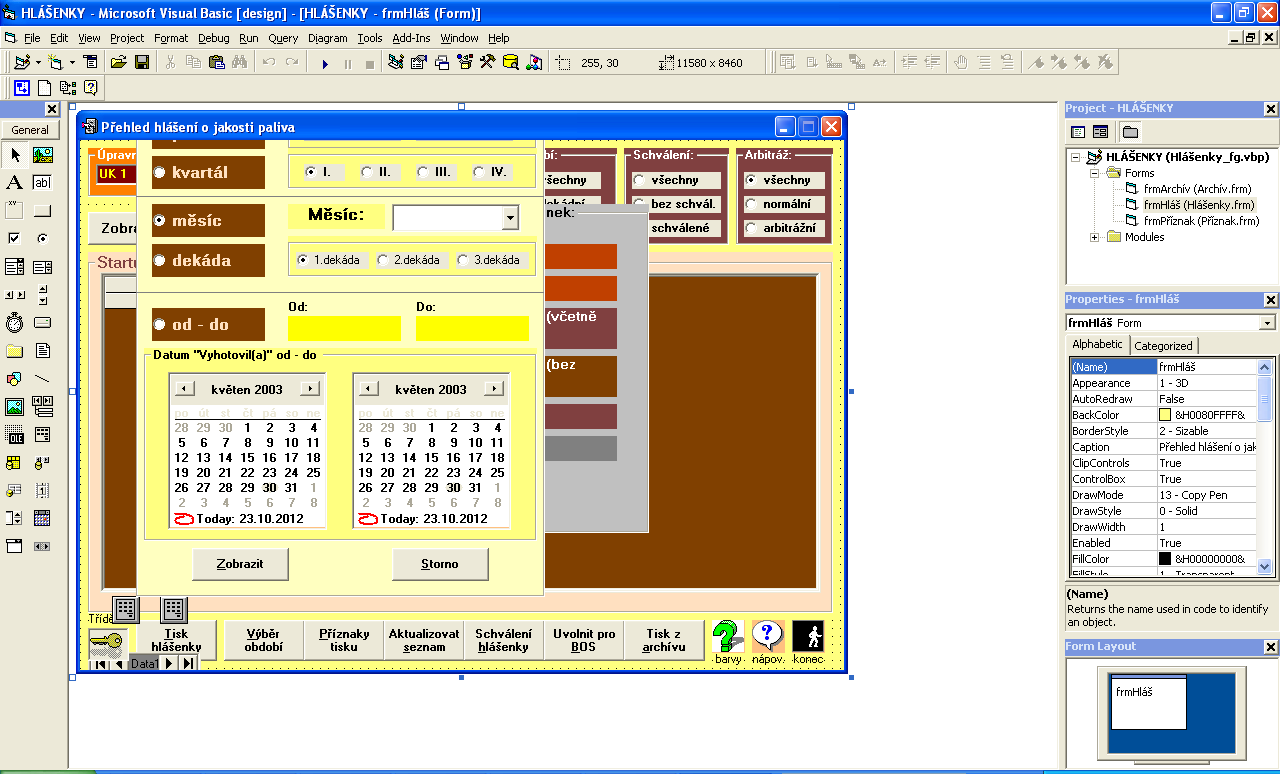 Smalltalk
Interpretovaný, čistě objektový jazyk
program je množina objektů, které prováděním svých metod reagují na došlé zprávy
Užití: např. GIS
Extrémní programování
Open source - SQUEAK
C++
Vyvinut v Bellových laboratořích AT&T
Koncepce objektů z jazyka Simula 67
Styly programování:
	- procedurální
	- objektově orientované
	- generické
Logické programování
Prolog, Absys, Planner
Definují se:
Pravidla
Deklarace faktů o objektech
Otázky o objektech a jejich vztazích
Interpret některé skutečnosti dokáže odvodit ze známých skutečností a pravidel
Užití: umělá inteligence, zpracování přirozeného jazyka
Základní prvky programu
Proměnná
Přiřazení
Cyklus
Podmínky pro větvení

Nekonečný cyklus:
Cyklus programu, který se neustále opakuje
Zdánlivě nekonečný cyklus (=podmínka vždy splněna, ale uvnitř podmíněné opuštění cyklu)
Co je to proměnná?
Proměnná = úložiště informace – má vyhrazené místo v paměti
Proměnná má typ a hodnotu.

Příklad – jazyk C:
int i;		// deklaruji proměnnou i typu integer	
i = 5;		// do proměnné i ukládám hodnotu 5
Přiřazení
Dimension Txt as string
Txt = „Ahoj“

Char *Txt;
Malloc(Txt,10);
Strcpy(Txt, „Ahoj“);
Porovnání
if  ( Hodnota == 0)
{
	// příkazy pokud podmínka platí
	Vysledek = TRUE;
}
Else
{
	// příkazy pokud podmínka neplatí
	Vysledek = FALSE;
}
Co udělá následující konstrukce?
if  (Hodnota = 0)
{
	// příkazy pokud podmínka platí
	Vysledek = TRUE;
}
Else
{
	// příkazy pokud podmínka neplatí
	Vysledek = FALSE;
}
Cyklus
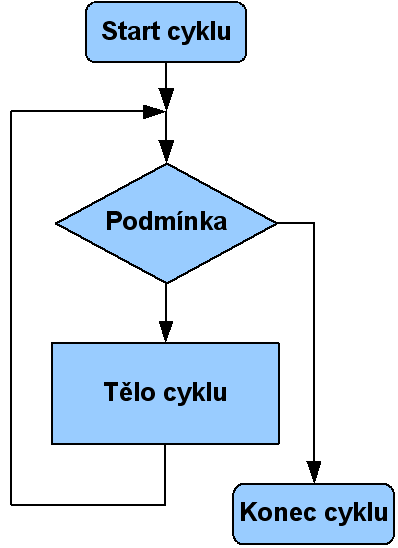 Cyklus = TRUE;
while (Cyklus == TRUE)
{
	// příkazy
	if (Podmínka == TRUE)
	{
		Cyklus = FALSE;
	}
}
Co je špatně?
Kód v PHP:
$Cyklus = TRUE;
while ($Cyklus == TRUE)
{
	// příkazy
	if ($Podmínka == TRUE)
	{
		$cyklus = FALSE;
	}
}
For cyklus
Inicializátor, podmínka, přírůstek, tělo cyklu

For ($i=1, $<10; $i++)
{
	// proveď příkaz(y) = tělo cyklu
}
Co je to rekurze?
Recurso = „opět se vracet“
Opakované, vnořené volání stejné funkce

Typy:
Přímá – podprogram volá sám sebe
Nepřímá – vzájemné volání podprogramů vytvoří kruh

Lineární, stromová
Příklad využití rekurze
Výpočet faktoriálu N! = N * (N – 1)!
Př.	     5! = 5*4*3*2*1 = 120
Sub Faktorial(N)
(
	if N = 0 then 
		Vysledek = 1
	else
		Vysledek = N * Faktorial(N – 1)
	endif
)
Ukázky
„Hello world“
C jazyk – příklad „Ahoj světe“
#include <stdio.h> 

void main() 
{
	 char* msg=„Hello world!"; 
	 puts(msg); 
}
Totéž v objektovém C++
#include <string.h> 
#include <stdio.h> 

class Message // definuj třídu pro zprávu 
{ private: 
   char msg[50]; 
  public: 
   Message(char* s) 
          {
		   strcpy(msg,s);
		}; 
   void print() 
          {
		   puts(msg);
	      }; 
}; 

void main() 
{ 
	m = new Message("Hello World!");        // instance třídy
	m->print(); 			 // volám metodu print
	delete m; 			 // uvolňuji paměť 
}
COBOL
IDENTIFICATION DIVISION. PROGRAM-ID. HELLO-PROG. ******************************* ENVIRONMENT DIVISION. 
   CONFIGURATION SECTION. 
     SOURCE-COMPUTER. IBM-PC. 
     OBJECT-COMPUTER. IBM-PC. ******************************** 
  DATA DIVISION. ******************************** PROCEDURE DIVISION. 
	  DISPLAY-PARA. 
		DISPLAY "HELLO WORLD FROM COBOL!". 
	END-PARA. 
	STOP RUN.
Basic
LET MSG$ = "Hello World" 
PRINT MSG$;
LISP – funkcionální jazyk
( (setq msg "Hello World") (print 'msg))



LISP = List Processing 
nebo
Lots of Irrelevant Silly Parentheses  
Prolog – logický jazyk
Message is "Hello World" 
Message? 


Popisuje co se má stát
Systém rozhodne, jak se to stane
SmallTalk
message := string new: "Hello World". 
message display.
Skriptovací jazyky - shell
Shell UNIX
message="Hello World" 
echo $message 
Shell MS-DOS
SET MSG="Hello World" 
ECHO %MSG%
Skriptovací jazyky
PHP
Appache server nebo IIS
Pro dynamické internetové stránky
Template nástroje – např. Smarty
Frameworky – Zend, Nette
„7 jazyků na vzestupu“ (2010)
Python
Ruby
Erlang
Matlab
R
Cobol
JavaScript
Python
Skriptovací
Objektově orientovaný
1991
Příklad: skripty v Blenderu
Jazyk R
Volně dostupný, 1996
Statistická analýza
Příkazový řádek
Grafické nadstavby, plugin do OpenOffice
http://www.r-project.org/
http://www.karlin.mff.cuni.cz/~kulich/vyuka/Rdoc/index.html
Erlang
http://www.erlang.org/
Soft real-time systémy
High availability
Paralelní programování
Ideální pro aplikace, kde je velké množství vzájemně komunikujících procesů
3D modelovací program Wings3D
Vlastnosti
Nezná cykly ani skoky, vše rekurze
Nezná typ „string“ (vše je seznam čísel, bajtů)
Ruby
Čistě objektový
Japonsko
Interpretovaný skriptovací jazyk
Reakce na Perl (málo výkonný) a Python (nedostatečná implementace OOP)
Framework Ruby on Rails
Lua
Imperativní procedurální programovací jazyk
Skriptovací, rozšířená sémantika
Rozšířená sémantika, obsahuje garbage collector - > možnost psát objektově
Snadné propojení s C/C++ kódem
Frameworky
SW poskytující prostředí a základní funkcionalitu
.NET, COCOA, Oracle Application Development Framework, Eclipse, Zend…
.NET
Framework od Microsoftu – prostředí pro běh aplikací
.NET Studio
Visual Basic.NET, C++, C#, ASP.NET, Delphi, J#, F#, 
Open source ekvivalent – projekt MONO
Apple - COCOA
Framework pro Apple OSX – obsahuje kmihovny, runtime, API
Nativní vzhled aplikací
OSX má základ v UNIXu
Objective-C (objektově orientované C)
Model-View-Controller (MVC) design 
AppleScript, Python, Ruby
Softwarové architektury
Dvouvrstvá (klient-server)
Třívrstvá (prezentační-aplikační-datová vrstva)
Servisní architektura (SOA) – síť volně vázaných komponent, které se svým chováním podobají službám reálného světa
Gridy – systémy pro paralelní výpočty
TIOBEzáří2012
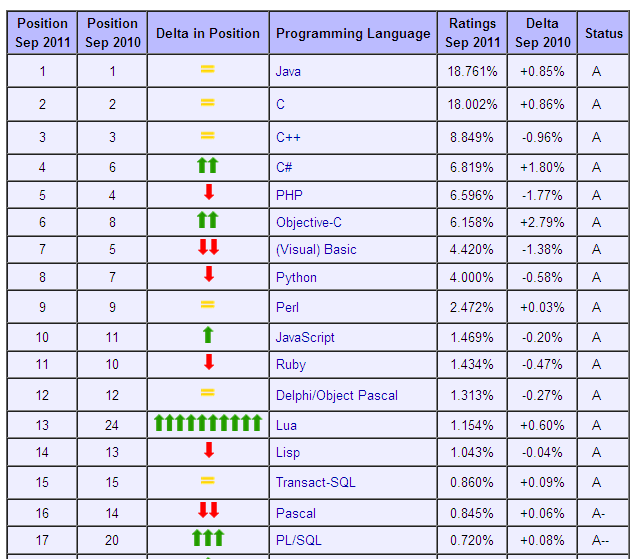 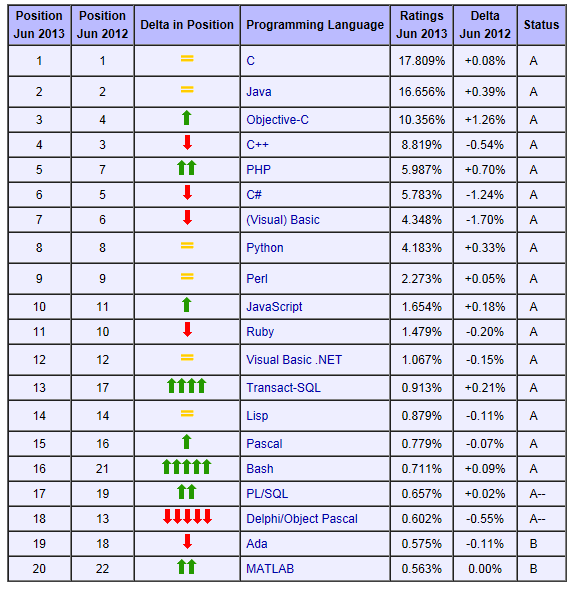 Červen2013
CASE nástroje
CASE nástroje
CASE = Computer Aided Software Engineering

Nástroj k vývoji, modernizaci a údržbě SW
Kombinace SW nástrojů a strukturovaných metodologií

Účel: modelování, generování zdrojových kódů, reverse engineering
Pojmy z CASE
Metodologie – souhrn definovaných principů a speciálních pojmů, používaných k orientaci v dané oblasti

Metodika – uspořádaný, relativně podrobný návod pro uplatnění metodologie

Metoda – uplatnění metodiky konkrétním způsobem
Historie CASE
60. léta – Data Flow Diagrams
Počátek 80. let
počítačová podpora tvorby dokumentace
Nástroje pro podporu analýzy a tvorby SW
Střed 80. let – tvorba modelů databáze
Konec 80.let – automatické generování a sestavování nástrojů
Začátek 90. let – inteligentní metodologie řízení tvorby SW
Komponenty CASE nástrojů
Grafické ovládací prostředí
Repository – centrální databáze
Podpora normalizace dat
Verifikace konzistentní dat
Nástroj pro návrh
Textový editor pro popis objektů
Generátor zdrojových kódů
Import/export dat
Příklad – Visual Paradigm
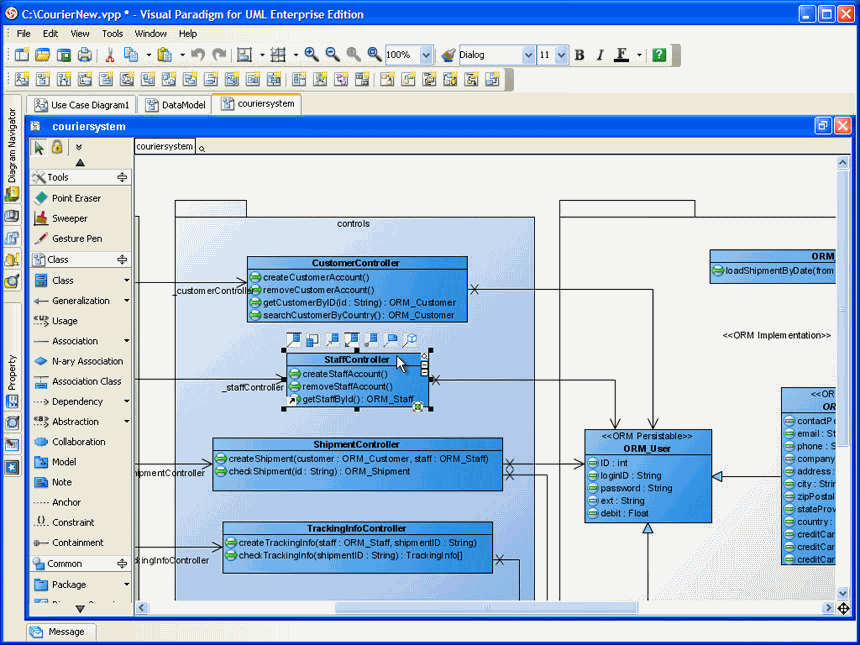 Přínosy použití CASE
Eliminace neproduktivního času projektantů
Zvýšení kvality SW
Urychlení procesu vývoje
Jednodušší provádění změn
Typy CASE
Upper CASE – globální analýza, plánování
Middle CASE – detailní analýza, návrh IS
Lower CASE – fyzická (programová) realizace

I-CASE (integrovaný CASE) – podporuje všechny životní cykly projektu – včetně generování SW, tvorbu a údržbu dokumentace atd.
Falešné představy o CASE
Není to vyšší generace programovacích jazyků
Nepředstavují ani nenahrazují metodologii
Nezlepší práci vedoucích pracovníků – pouze je nutí k vyšší systematičnosti a pečlivosti
Neodstraní zaostávání ve vývoji aplikací
Zvýší produktivitu analytiků tím že je zbaví práce s vedením dokumentace, a umožní jim soustředit se na tvůrčí práci
Case Tools
http://www.casestudio.com/csy/
Toad Data Modeler
Visual Paradigm
Shrnutí
Co je to algoritmus?
Typ algoritmů
Program – instrukce – programovací jazyk - skript
Kompilátor a linker
Interpreter
Klasifikace programovacích jazyků
CASE nástroje